Pay.gov Implementation
AR Team
June 23, 2020
1
Agenda
Introduction
Why Pay.gov?
What types of payments can be made?
How to navigate through Pay.gov
Questions, comments or suggestions
2
Why Pay.gov?
Internal control
Safe and secure payments
Pay.gov is the convenient and fast way to make secure electronic payments to Federal government agencies.  Many common forms of payment are accepted, including credit cards, debit cards, and direct debit.
Efficiency
Payments are generally settled and received by an agency on the next business day after submission. 
Ease of use
You do not need to have a Pay.gov account to make most payments, but with an account you have access to more tools to manage and track your payments. If you have recurring payments to be made, you are encouraged to create a Pay.gov account.
3
What types of payments are accepted?
Rent and Royalty payments
Court ordered restitution payments
Freedom of Information (FOIA) fees
Accounts Payable refunds
Cancelled/expired Grants (older than five years)
Disallowed cost determinations
Single Audit Determinations and settlements after appeals process
Close-out Refunds from Grants and Contracts
Refunds from Grants and Contracts
Overpayments from Grants and Contracts
4
Active Grants
Use of the Payment Management System
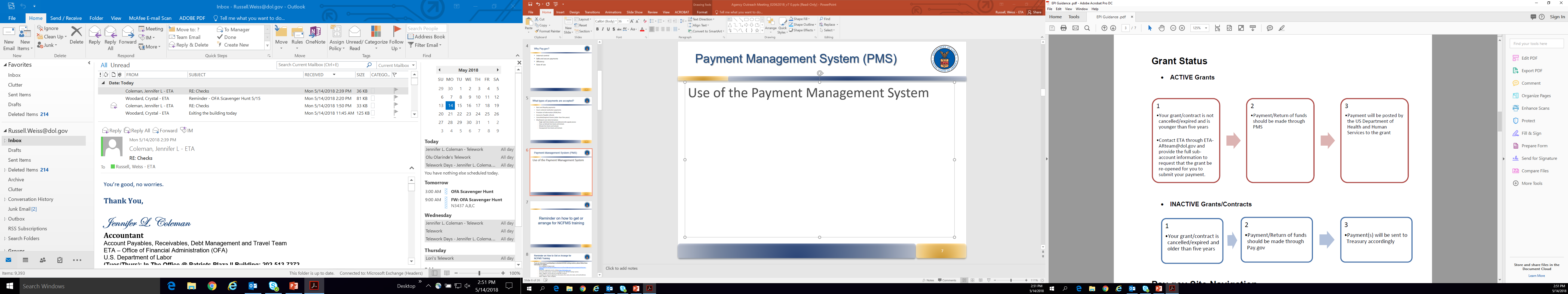 7
Inactive Grants
Use of the Payment Management System
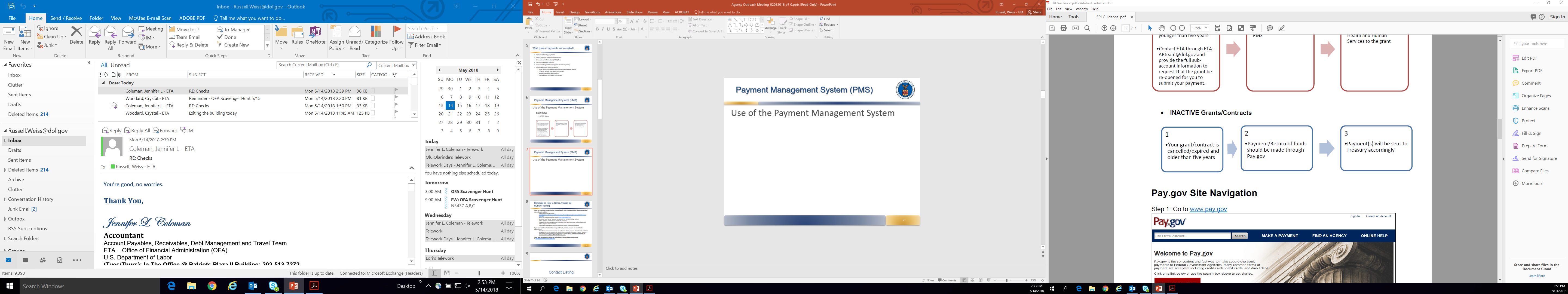 7
Pay.gov Website Navigation
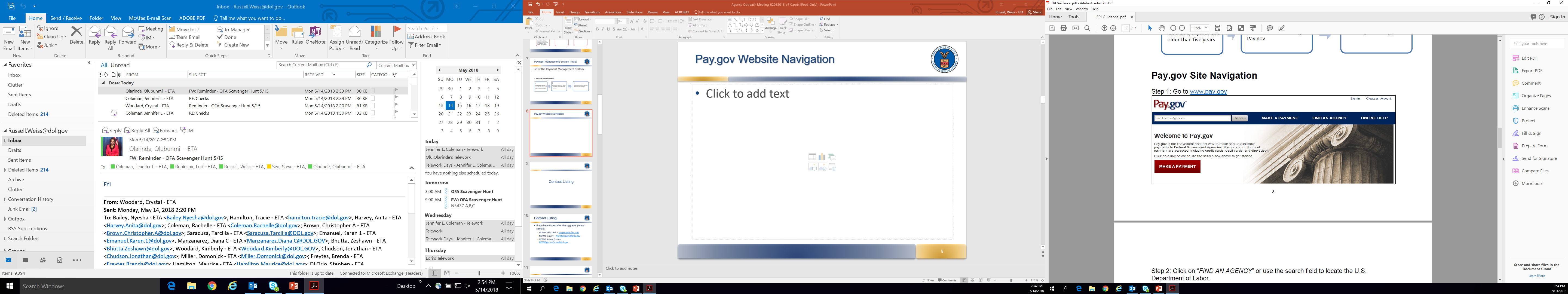 7
Pay.gov Website Navigation
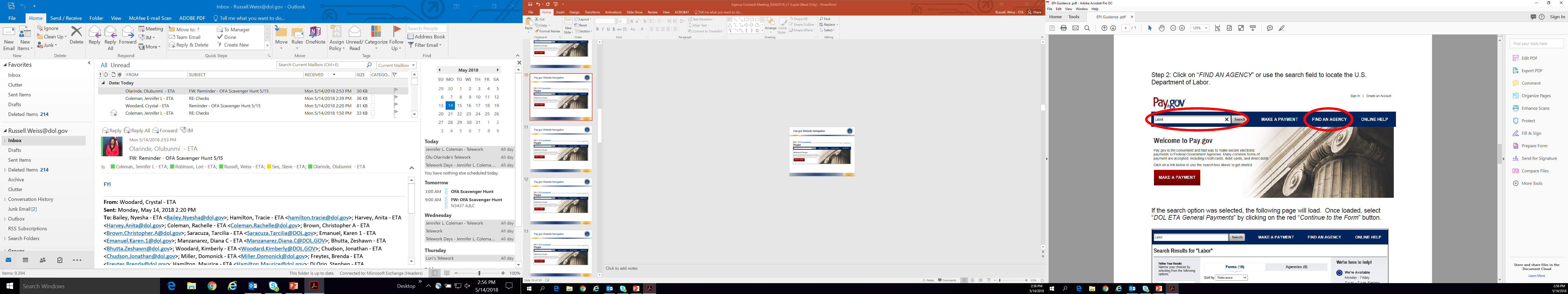 8
Pay.gov Website Navigation
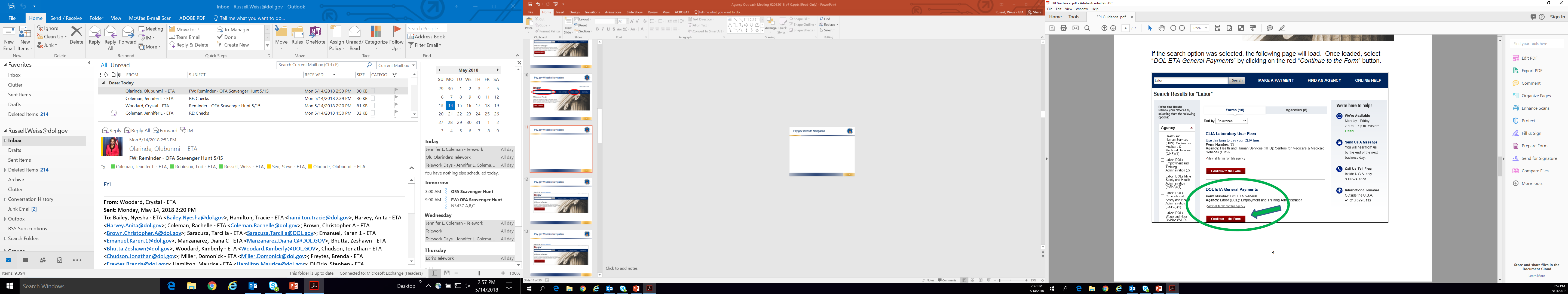 9
Pay.gov Website Navigation
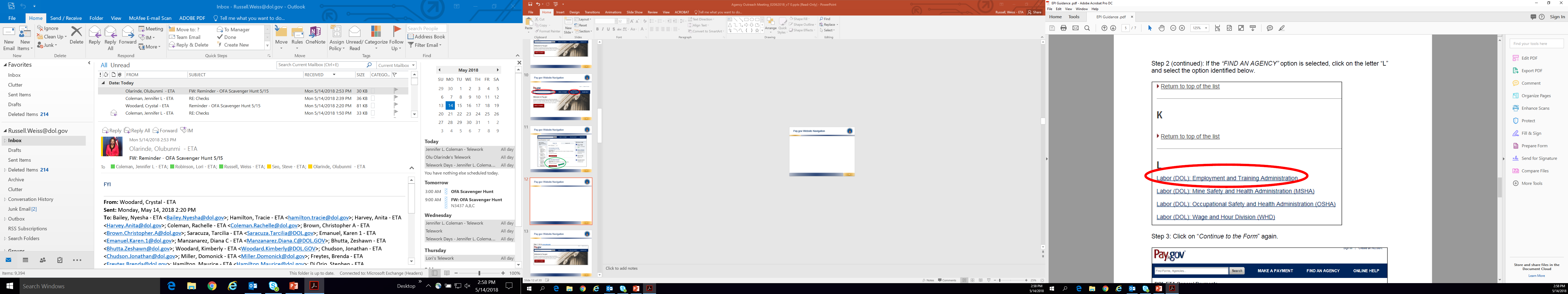 10
Pay.gov Website Navigation
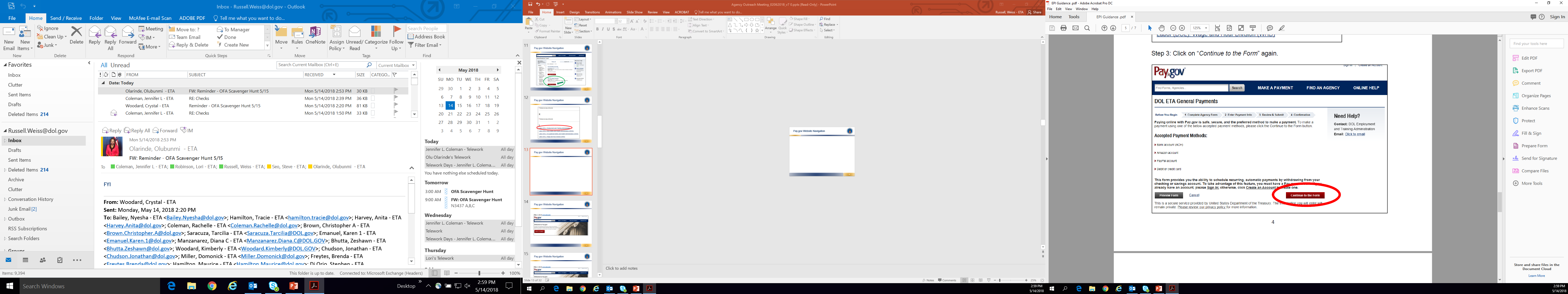 11
Pay.gov Website Navigation
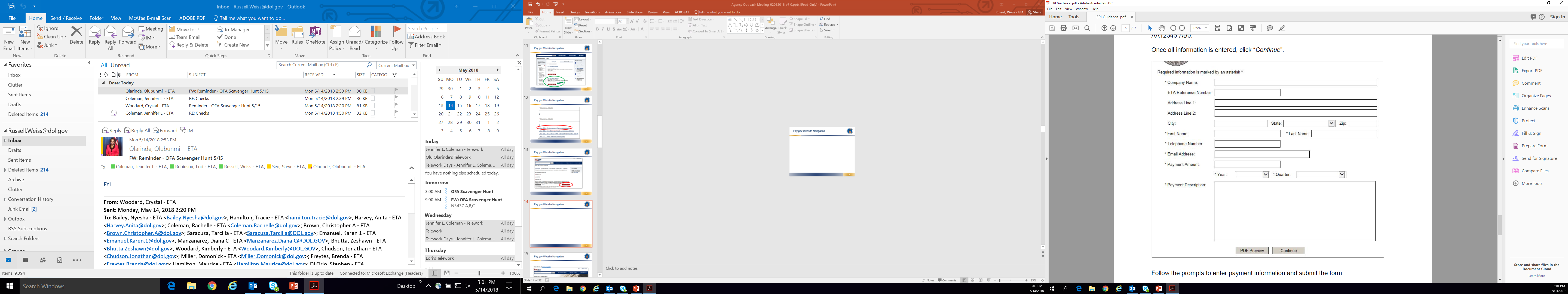 12
Pay.gov Website Navigation
Live navigation of the web site
13
Questions, comments or suggestions
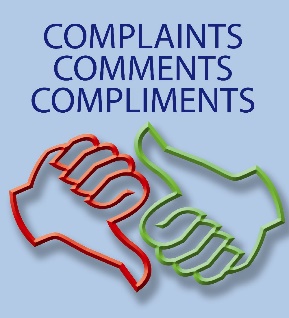 Contact us
All emails will be answered within 48 business hours:
ETA-ARteam@dol.gov
15